Adding WEB to WEBRTC
Tim Panton@steely_glint
About: Tim Panton
Protocol Droid
Webrtc evangelist
Standards pusher
Consulting at Wire.com
Change is Coming
1905
Newtonian Physics 
All  wrapped up
Almost…. ->
Photoelectric effect
Quantum view of universe
New possibilities

WebRTC is like that.
Changes communications baseline
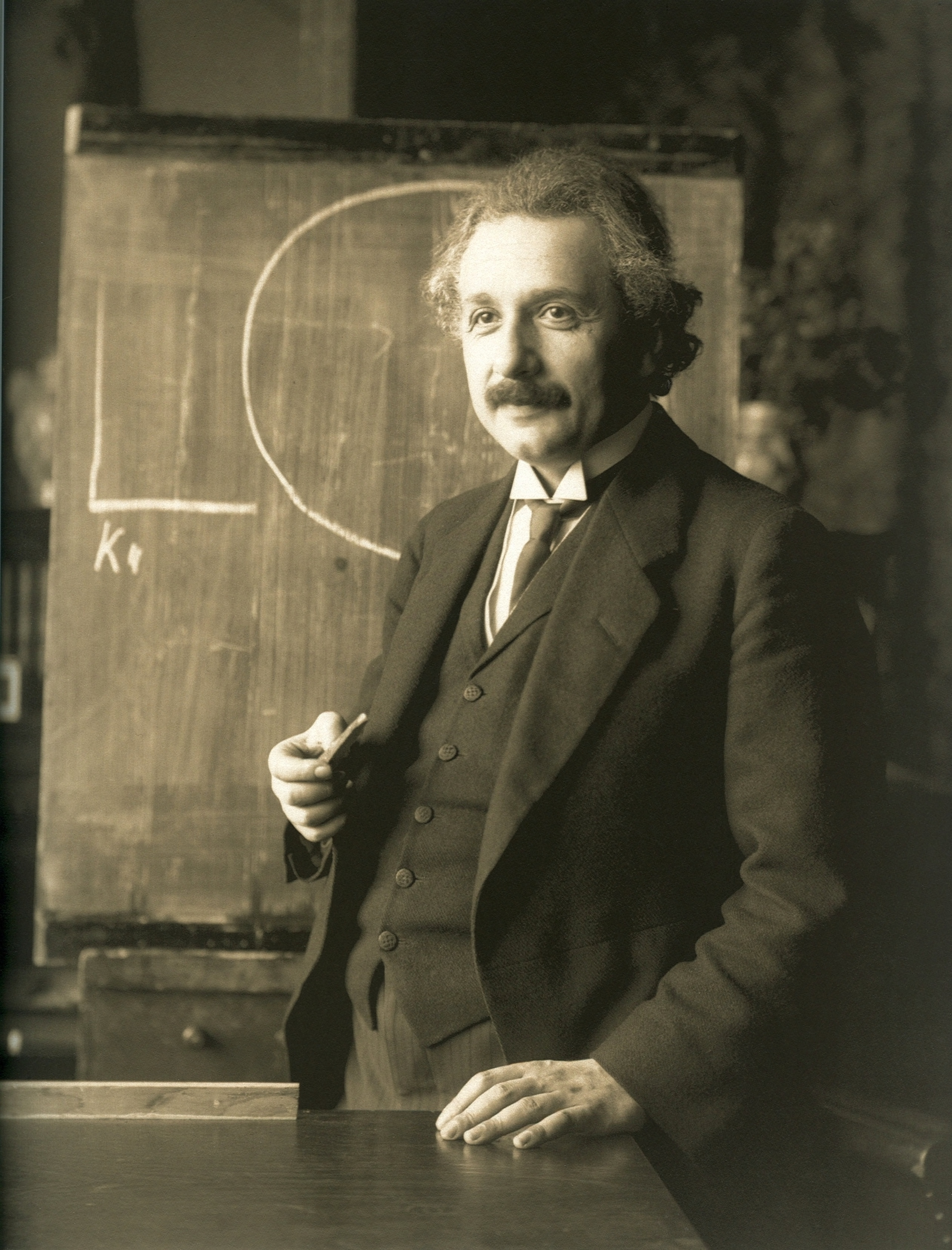 The Old way
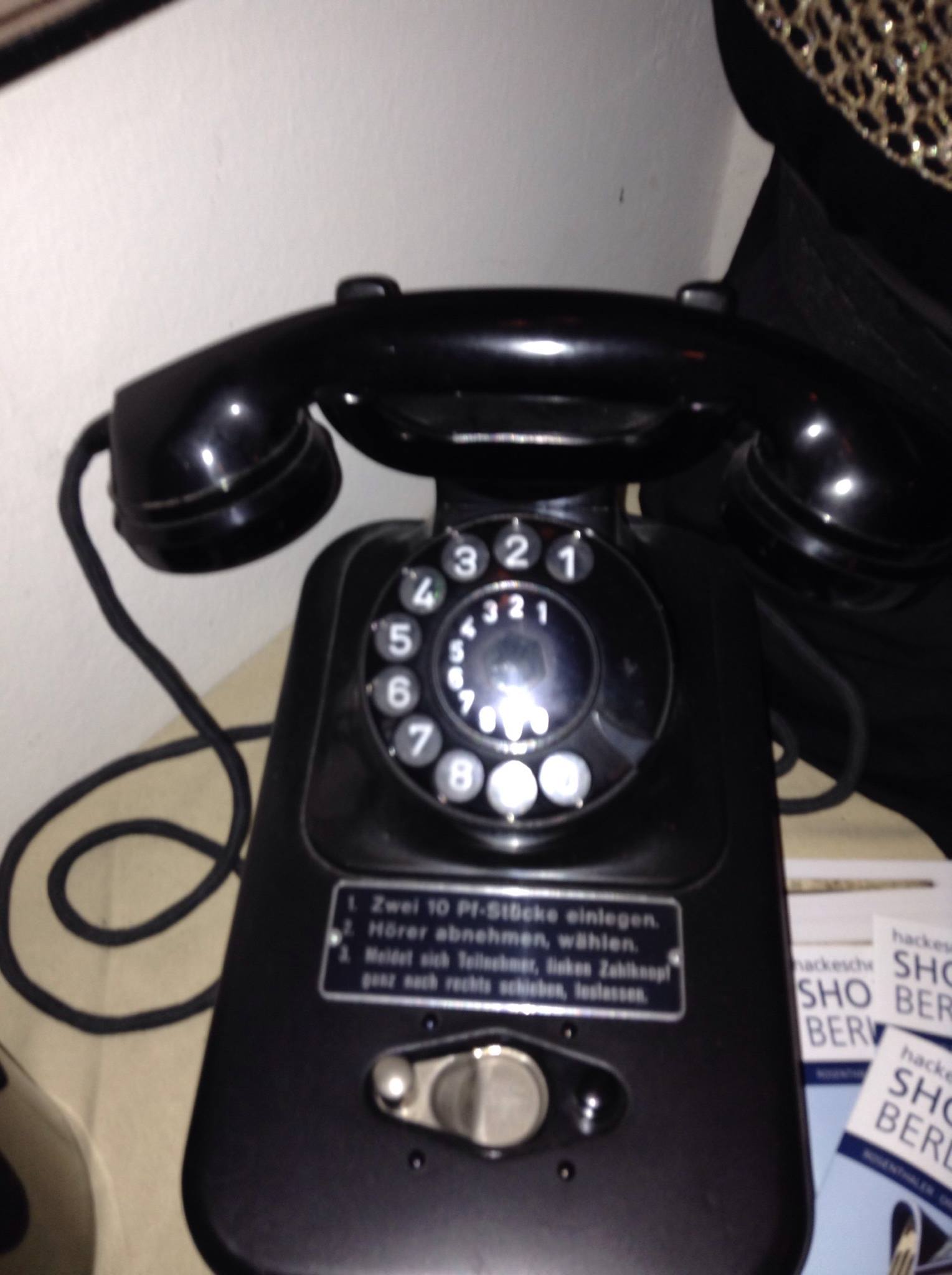 Pay per min for calls
Not JUST ‘CALLS’ any MOre
Twillio will do 1bn webrtc minutes this year
Most of them in apps like Uber and twiddla
It is still communication – but in context
Context first – call second
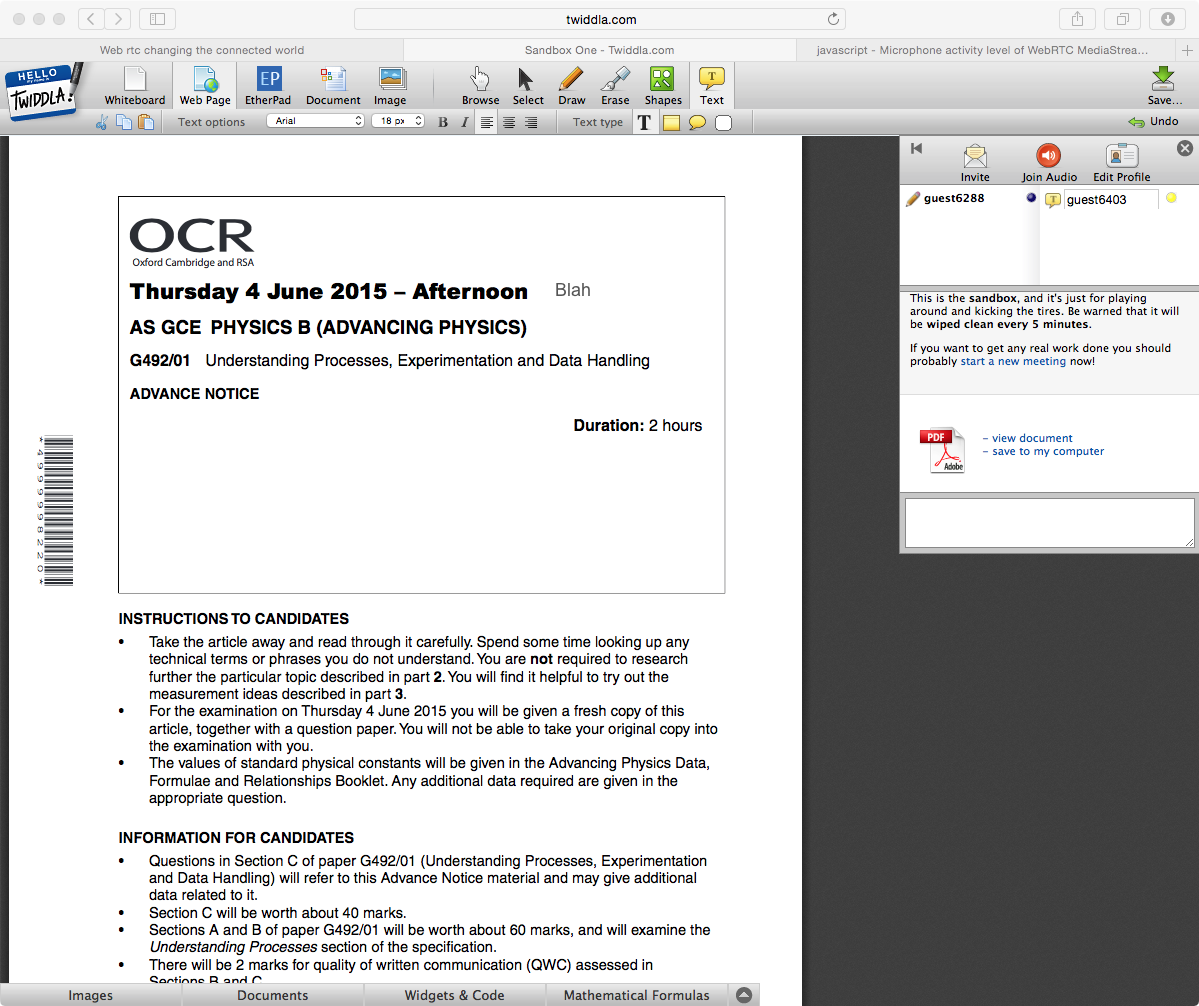 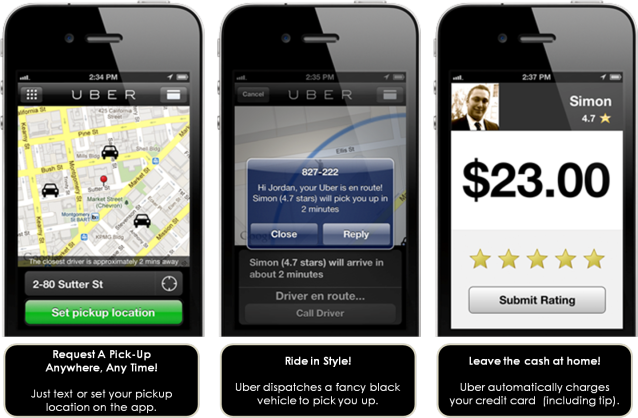 Web Tools
Don’t underestimate Javascript
Combine
Cookies/context
WebGL
WebAudio
WebRTC
Context
Setting up a call is about establishing a shared context
Who am I?
Who can call who?
Do you want to speak to me?
Login + cookies is one way – but there are others
Text ‘upgrade’ is defacto now.
URLs:
https://appear.in/steely_glint

But that didn’t work for my video-call-my-parrot app.
(YoPet)
WebGL
Video effects in high level language
Realtime
Built into browser

Examples:
 http://seriouslyjs.org/ - realtime green-screen in your browser!
 http://www.html5rocks.com/en/tutorials/webgl/jsartoolkit_webrtc/AR_mediaStream.html - magic AR

Can also be applied to remote video streams.
YoPet Demo
Use video to
Exchange a token
Out of band
Save it
Proximity based pairing – like bluetooth but easier.

Filed a patent on Token choice 
Untrusted (federated) middleman.
WebAudio
Late 80’s synth in your browser (https://www.flickr.com/photos/gmacklin/)
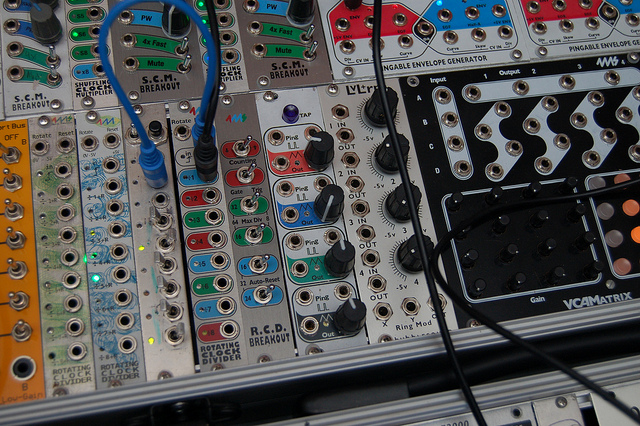 Literally
http://webaudiodemos.appspot.com/midi-synth/index.html
https://forestmist.org/share/web-audio-api-demo
So What?
WebAudio + WebRTC
Chrome supports outbound webRTC streams from WebAudio
Firefox >=39 supports both directions

Process your audio before sending it (chrome)
Filter, delay, fft, convolve
Combine effects to pitch shift
Display spectrum 
Arbitrary maths in webworker
In Firefox you can do the same on the inbound side too
Example – inject test audio
No longer need to talk to yourself
Press a button to inject audio
No EC or ACG in the way
Test code only – not production
window.wire.app.repository.call.inject_audio_into_call( wire.app.repository.conversation.active_conversation().id, ”audio/ready_to_talk.mp3")
Code
_wrap_local_stream: (stream) =>
  wrap_stream = stream
#should test for audio stream type here...
  @contex = new window.AudioContext()
  @localsource = @context.createMediaStreamSource stream
  @localdest = @audio_context.createMediaStreamDestination()
  @addeffects()
  wrap_stream = @local_audio_dest.stream
  return wrap_stream
Code
_suck_in_audio_file: =>
  AUDIO_PATH = 'ext/audio/webapp-audio/'
  knock_url = "#{AUDIO_PATH}ready_to_talk.mp3"
  request = new XMLHttpRequest()
  request.open('GET', knock_url, true)
  request.responseType = 'arraybuffer'
  request.onload = =>
    load = (buffer) =>
      @knock_audio_buffer = buffer
      @logger.log "Loaded audio from #{knock_url}"
    fail = =>
      @logger.log "Failed to load audio from #{knock_url}"
    @audio_context.decodeAudioData request.response, load , fail
  request.send();
Code
send_audio_file: =>
  # we unhook the mic , play our audio , then reconnect
  if @knock_audio_buffer isnt undefined
    knock_source = @audio_context.createBufferSource()
    knock_source.buffer = @knock_audio_buffer
    @local_audio_source.disconnect()
    knock_source.connect(@local_audio_dest)
    knock_source.onended = =>
      @logger.log 'finished knock sound'
      knock_source.disconnect(@local_audio_dest)
      @_hookup_audio()
    @logger.log 'play knock sound'
    knock_source.start();
Code
_wrap_remote_stream: (stream) =>
  wrap_stream = stream
  if @context isnt undefined
    #only works in ffox >= 39
    @remote_source = @context.createMediaStreamSource stream
    @remote_dest = @context.createMediaStreamDestination()
    @remote_audio_source.connect(@remote_audio_dest)
    @add_effects2()
    wrap_stream = @remote_audio_dest.stream
    @logger.log 'Wrapped remote audio stream'
  return wrap_stream
If you like graphics
Firefox debug screen

Various plugboards

Volume meter
latency measurement
Use WebAudio to Inject Audio
Acoustically couple to test device
Compare returning stream from DUT
Measure latency from differences

Tests Audio and network path
Experimental in Firefox nightly
Summary
Web Browser has rich APIs
Use them to delight your user
To make your life easier
Or both!


thp@westhawk.co.uk
@steely_glint

(thanks to wire.com for supporting this talk)